Summer Camp StaffWorking with minors
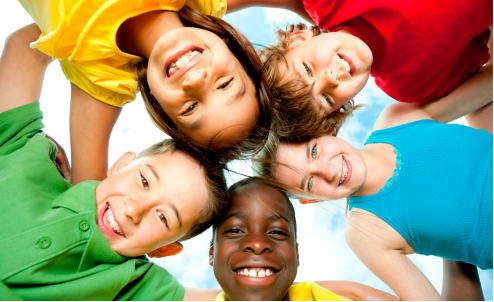 Angelina Cameron-Wood, Safety Volunteer
NAD Youth & Young Adults Ministries
[Speaker Notes: It is recommended that you work closely with your conference’s Risk Management designee to provide additional material to assist with child/minor safety.
You may invite a Social Worker from your local DHS, or a Law Enforcement Officer from your local police department. They can work with you closely and may provide great information for your staff training.]
Working with minors…
It’s a CALL
It’s a PRIVILEDGE
It’s a RESPONSIBILITY
Of loving / Patient / SAFE interaction
It’s a COMMITMENT
[Speaker Notes: Begin by inviting your Camp Staff to share their experience with God’s call to become a Camp’s Counselor.]
Because our society is filled with pain, problems, and lawsuits caused by improper conduct of individuals working with children and youth, it is imperative that those working with minors have meaningful guidelines for conduct in order to protect both themselves and those under their care.
[Speaker Notes: Share a story (or experience) that is relevant to this slide.]
Abuse is defined as:
Physical Abuse
Sexual Abuse
Emotional Abuse
Neglect
www.acacamps.org/resource-library/child-abuse-prevention-resources
[Speaker Notes: Explain that there are several types of abuse. Following, you will go through the explanation of each type. For more information, go to www.acacamps.org/resource-library/child-abuse-prevention-resources]
Physical Abuse
Physical injury as a result of hitting, kicking, shaking, burning, or otherwise harming a child.
Sexual Abuse
Any situation where a child is used for sexual gratification. This may include indecent exposure, fondling, rape, exploitation through prostitution or exposure to pornographic material.
[Speaker Notes: If possible, give examples of each description.]
Emotional Abuse
Any pattern of behavior that impairs a child’s emotional development or sense of self-worth, including constant criticism, threats and rejection.
Neglect
Failure to provide for a child’s basic needs.
[Speaker Notes: If possible, give examples of each description.]
Understanding the facts
Campers arriving to your camp may already be victims of abuse.
1 in 4 girls and 1 in 6 boys will be the victim of abuse before age 18.

www.acacamps.org/resource-library/child-abuse-prevention-resources
[Speaker Notes: For more information, go to your local Department of Human Services (DHS) or Child Protection Services (CPS) website.]
What a Youth Camp Professional Team should be like…
(Group discussion)
[Speaker Notes: Invite Camp Staff to share ideas of what their professional responsibilities should be at camp.]
Interacting WITH…
Minors
Parents
Co-workers
[Speaker Notes: Explain that you will be talking about what should be the appropriate interaction with minors, parents, and co-workers.]
Interacting with PARENTS
Be Attentive
Be Positive
Be Alert
Approach them at the cabin’s door to greet them
Get acquainted with the parent and the camper
[Speaker Notes: Give relevant examples at Camp to illustrate the content. Invite staff to role play.]
Interacting with MINORS
Supervision
Discipline
Touch
Communication and Boundaries
Email / FB / Social Media
Child Abused Awareness
Reporting Child Abuse
[Speaker Notes: Give relevant examples at Camp to illustrate the content. Invite staff to role play.]
Supervision
Provide appropriate supervision at ALL times

Under NO circumstances allow yourself to be alone with one child.  Always, have two people when talking to a child.  This protects the child as well as protects the adult from possible allegations.

If a counselor needs to talk to a camper (alone), make sure that it is done in a public place (witnesses).
[Speaker Notes: It is very important that you give emphasis to these items. You may refer to your Camp and American Camping Association (ACA) policies on this topic.
Campers should never be left alone in cabins or any other places while under your care.]
Supervision
If you are dealing with a  challenging camper, call for back-up so that the other staff can supervise your group while you deal with the challenging camper.

A staff member who encounters a particularly difficult child will seek the assistance of supervisor or administrative staff.
[Speaker Notes: It is very important that you give emphasis to these items. You may refer to your Camp and American Camping Association (ACA) policies on this topic.]
Discipline
Counselor may NOT, under any circumstances, hit a child.

Ask for help when feeling frustration with a camper.

In all dealings with campers, counselors should strive to respond as opposed to react to children.
[Speaker Notes: It is very important that you give emphasis to these items. You may refer to your Camp policies on this topic.]
Touch
When touching a minor, do so on the hand, shoulder, or upper back;

In the company of other adults;

Never in a place on a child’s body that is normally covered by a bathing suit, unless for a clear medical necessity, and then only with supervision from another adult;
[Speaker Notes: You may refer to the NAD Policy and the Adventist Risk Management document at www.adventistrisk.org/prevention-resources/safety-topics/child-and-youth-activities/child-protection

Document may be found at:
http://www.adventistrisk.org/CMSPages/GetAzureFile.aspx?path=~\sitemedia\siteresources\pdfs\cpp_nad_fb20_childprotectionandvolunteerscreeningpoliciesforchildren_youthministries_arm.pdf&hash=08ce8bd15053f8f522ead860877a2a5b30208ad2cacd0a7e1f40c04be54430f6]
Touch
Affirm children with appropriate touching by keeping hugs brief and “shoulder-to-shoulder” or “side-to-side.”

	Always keep hands at (not below) the shoulder level. For kids who like to sit on laps, encourage them to sit next to you.
Child abuse Awareness
We cannot be too careful in the area of sexual abuse.  Even the appearance of wrong or a false allegation can cause irreparable damage to the reputation of the accused staff member and the camp.  All staff members must avoid doing anything that could be interpreted as sexual abuse.
[Speaker Notes: It is probable that some of your Camp Staff have been abused. Be prepared to hear stories and answer questions.]
Child abuse Awareness
Child abuse includes, but is not limited to, any contact or interaction between a child and an adult when the child is being used for the sexual stimulation of the adult or of a third person.  The behavior may or may not involve touching.  Sexual behavior between a child and an adult is always considered forced, whether or not the child has consented.
If a Child is abused
Believe them!  Stay calm and limit the discussion.

Support them, tell them that is was good they  shared with you.

Report the incident or any suspicions of abuse to the Camp Director and the authorities.
[Speaker Notes: Any incident or allegations given from a minor should be documented and kept confidentially. The Camp director must work closely with Conference Administration and legal counsel to determine where the confidential files should be housed.]
Failure to report
Failure to report frequently results in additional crimes. 
Failure to report can cause the camp to lose the respect and confidence of it’s supporting churches and local community. 
Failure to report can place the camp and the Conference in a weak ethical and legal position.
[Speaker Notes: It is important that camp staff report to the camp director immediately of any suspected situations.]
Communication  &  boundaries
A staff member will under no circumstances share a bed or sleeping bag with a camper.

Counselors will set limits with children who “cling” or hang on them.
[Speaker Notes: Refer to the Camp’s and ACA’s policies.]
Communication  &  boundaries
Do NOT:
Share personal information with campers.
Write personal notes.
Comment on personal appearance in an inappropriate way (“beautiful, sexy or hot”).
Buy campers gifts.
Communication  &  boundaries
NO:
Texting with campers
Private emailing with campers
Asking campers to be “their FB friend”

These activities have resulted in accusations of inappropriate interaction with campers.
Co-Workers
Dating “Minor” Staff 
	(under 18 years of age)

(Discuss your Camp Staff Policy)
[Speaker Notes: If a Camp Staff is under 18 years of age, that Staff is a minor.  Therefore, he or she should not be romantically involved with a staff 18 year old or older.]
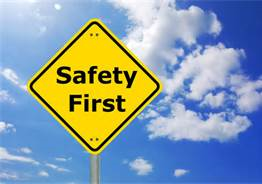 Have a wonderful Summer!!